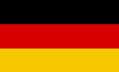 Normal Packaging
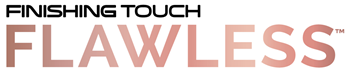 Brows Rechargeable £2.79
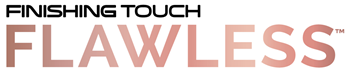 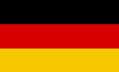 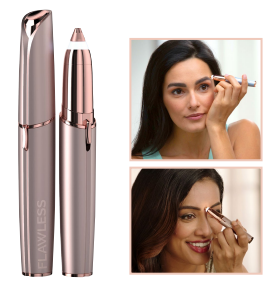 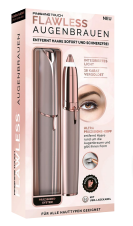 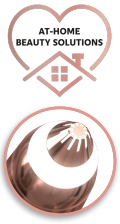 2
Cleanse (£5.25)
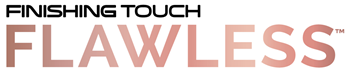 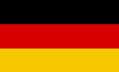 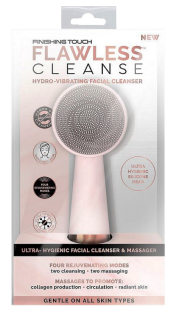 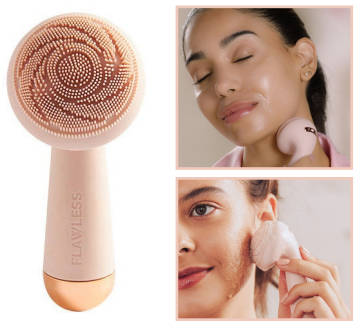 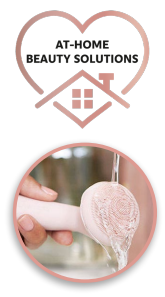 3
Face Rechargeable (£2.85)
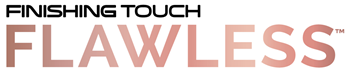 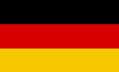 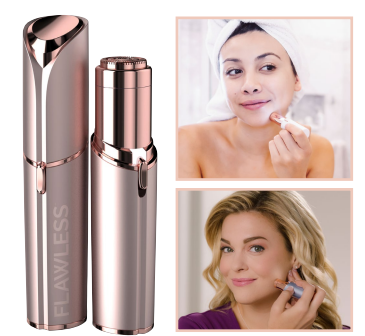 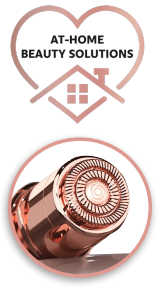 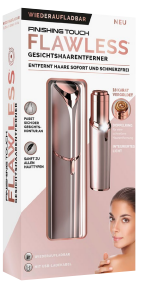 4
Nu Razor (£6.25)
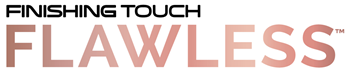 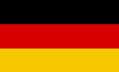 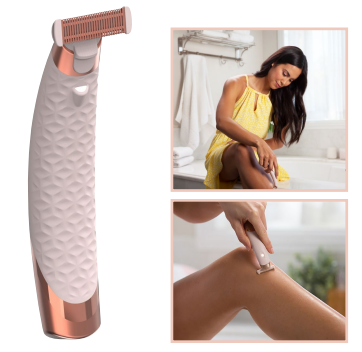 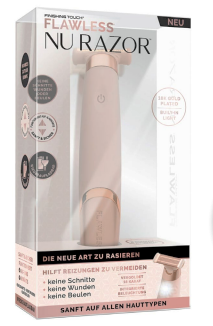 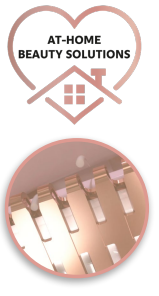 5
Dermaplane Glow (£2.85)
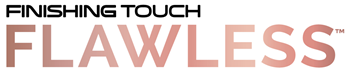 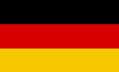 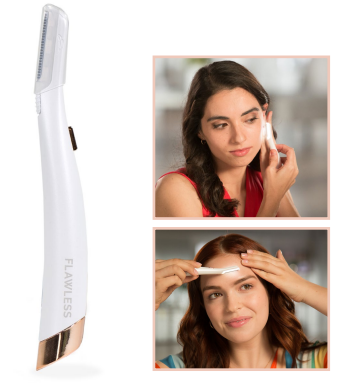 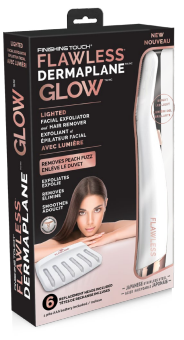 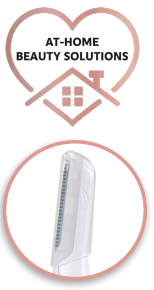 6
Contour (£3.49)
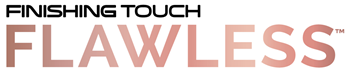 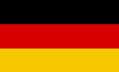 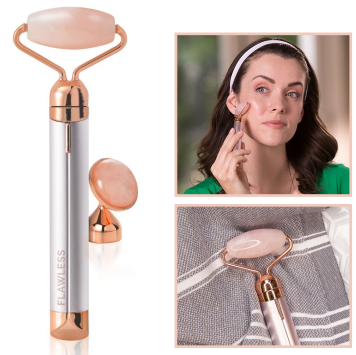 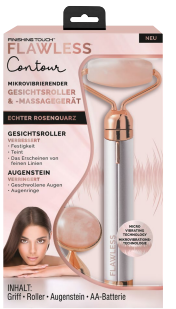 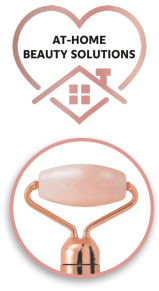 7